Singing Time with Sister Montgomery
April 26, 2020
King Benjamin’s Teachings 
(Mosiah 4-6)
What other words can you think of that begin with B?
Image:  Gerd Altmann
[Speaker Notes: Altmann, Gerd (Geralt).  (2016, Sept. 14). Pi2abay.  Retrieved April 25, 2020, from https://pixabay.com/illustrations/abc-alphabet-smiley-letters-read-1663385/   Used under a Pixabay License.  Free for commercial use.  No attribution required.]
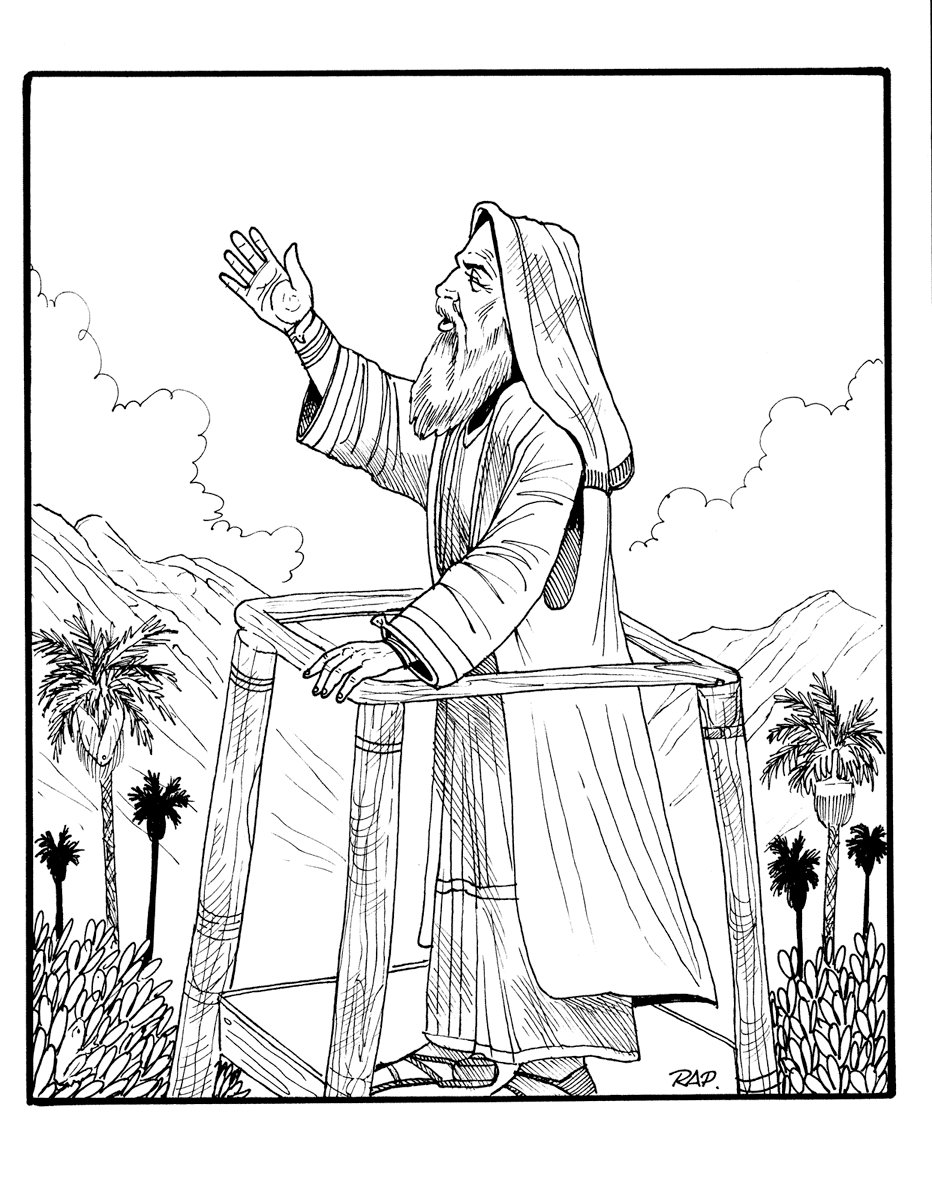 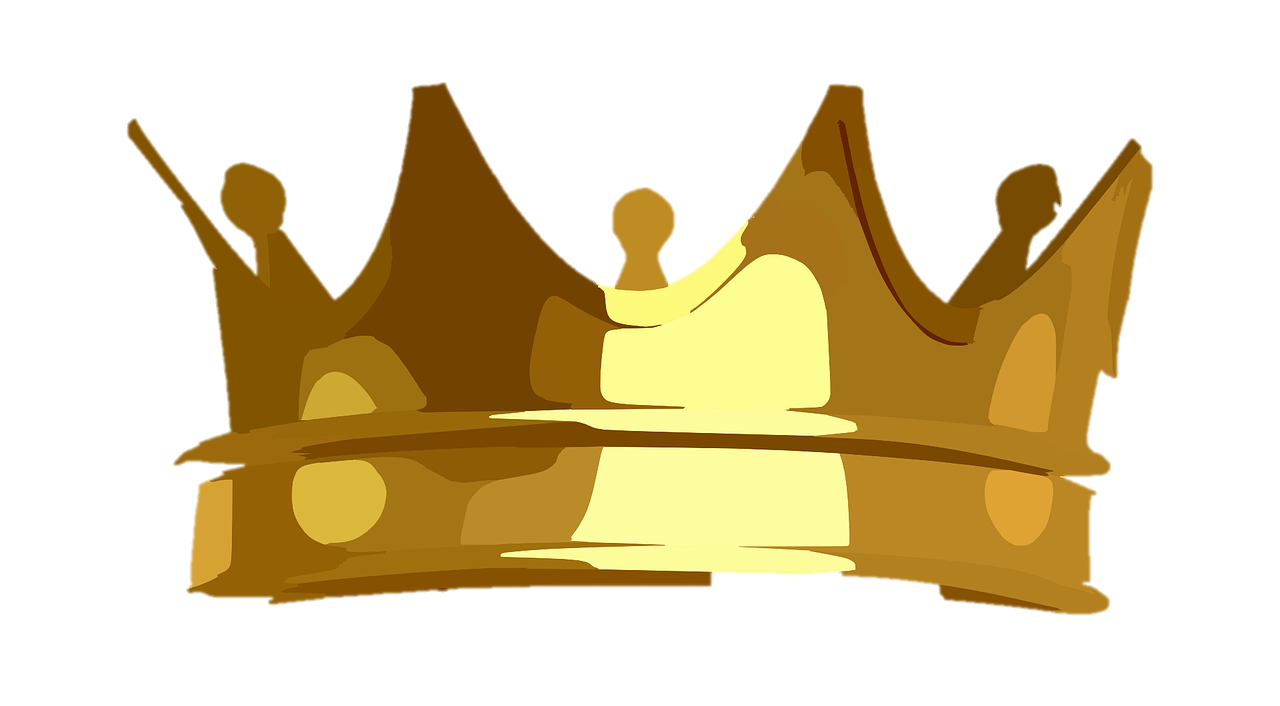 
enjamin
Images:  Clker Free Vector Images, Gerhard Gellinger, & The Church of Jesus Christ
[Speaker Notes: Clker Free Vector Images.  (2014, Aug. 4).  Pixabay.  Retrieved April 26, 2020, from https://pixabay.com/vectors/crown-golden-royal-shining-shiny-312734/  Used under a Pixabay License.  Free for commercial use.  No attribution required.

Gellinger, Gerhard (Gellinger).  (2017, Feb. 18). Pixabay.  Retrieved April 25, 2020, from https://pixabay.com/illustrations/letters-abc-b-alphabet-learn-2077227/  Used under a Pixabay License.  Free for commercial use.  No attribution required.

The Church of Jesus Christ.  (n.d.). King Benjamin.  King Benjamin stands on his tower and preaches to his people.  Gospel Media Library.  Retrieved April 26, 2020, from 
https://www.churchofjesuschrist.org/media-library/images/king-benjamin-tower-sermon-477453?lang=eng&clang=ase]






Be-long:  Be grateful
Be-lieve : Be smart
Be-gan:  Be clean
Be-have:  Be true
Be-loved:  Be prayerful
Be-come:  Be humble
(See Mosiah 4:9-11, 27)
Images:  Microsoft Word
[Speaker Notes: All other images on this slide are from the Microsoft Word Symbol library (Webdings and Wingdings).]
King Benjamin loved his people and wanted them to be happy.

Image:  The Church of Jesus Christ
Image:  The Church of Jesus Christ
[Speaker Notes: The Church of Jesus Christ of Latter-day Saints.  (1997). CHAPTER 12:  King Benjamin. “Chapter 12: King Benjamin,” Book of Mormon Stories (1997), 32–35.  Retrieved April 25, 2020, from https://www.churchofjesuschrist.org/manual/book-of-mormon-stories/chapter-12-king-benjamin?lang=eng]
He taught them to focus their lives 
on Jesus Christ & the temple.

Image:  The Church of Jesus Christ
[Speaker Notes: The Church of Jesus Christ of Latter-day Saints.  (1997). CHAPTER 12:  King Benjamin. “Chapter 12: King Benjamin,” Book of Mormon Stories (1997), 32–35.  Retrieved April 25, 2020, from https://www.churchofjesuschrist.org/manual/book-of-mormon-stories/chapter-12-king-benjamin?lang=eng]
He taught them from a tower 
and also sent his words to them.
Image:  The Church of Jesus Christ
[Speaker Notes: The Church of Jesus Christ of Latter-day Saints.  (n.d.). King Benjamin Addresses His People (King Benjamin Preaches to the Nephites).  King Benjamin Addresses His People (King Benjamin Preaches to the Nephites), by Gary L. Kapp (62298); GAK 307; GAB 74; Primary manual 4-21; Mosiah 1:9–11, 18; 2:2–6.  Retrieved April 25, 2020, from https://www.churchofjesuschrist.org/media-library/images/king-benjamin-addresses-people-39650?lang=eng]
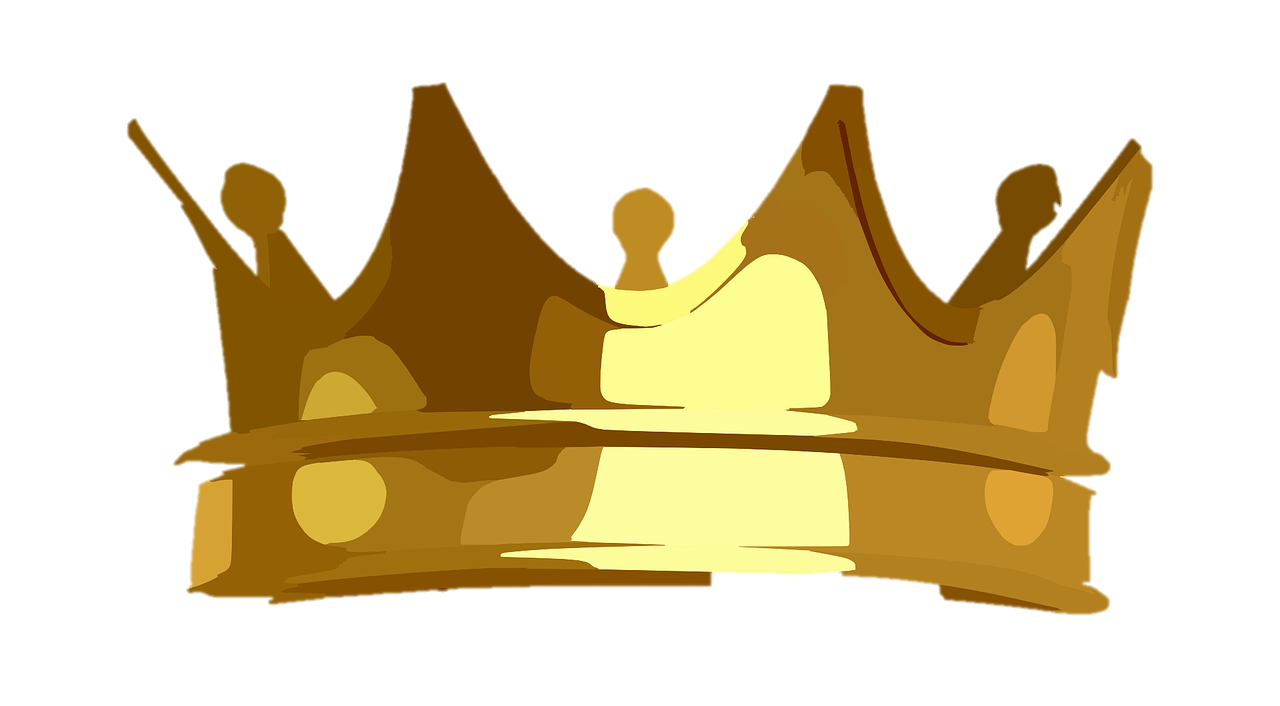 He 
taught
them 
to keep the ___
Images:  Clker Free Vector Images & The Church of Jesus Christ
[Speaker Notes: The Church of Jesus Christ of Latter-day Saints.  (1997). CHAPTER 12:  King Benjamin. “Chapter 12: King Benjamin,” Book of Mormon Stories (1997), 32–35.  Retrieved April 25, 2020, from https://www.churchofjesuschrist.org/manual/book-of-mormon-stories/chapter-12-king-benjamin?lang=eng

Clker Free Vector Images.  (2014, Aug. 4).  Pixabay.  Retrieved April 26, 2020, from https://pixabay.com/vectors/crown-golden-royal-shining-shiny-312734/  Used under a Pixabay License.  Free for commercial use.  No attribution required.]
Nephi’s Courage, p. 120
He 
taught
them 
to be…
Image:  The Church of Jesus Christ
[Speaker Notes: The Church of Jesus Christ of Latter-day Saints.  (1997). CHAPTER 12:  King Benjamin. “Chapter 12: King Benjamin,” Book of Mormon Stories (1997), 32–35.  Retrieved April 25, 2020, from https://www.churchofjesuschrist.org/manual/book-of-mormon-stories/chapter-12-king-benjamin?lang=eng

Clker Free Vector Images.  (2014, Aug. 4).  Pixabay.  Retrieved April 26, 2020, from https://pixabay.com/vectors/crown-golden-royal-shining-shiny-312734/  Used under a Pixabay License.  Free for commercial use.  No attribution required.]
A Child’s Prayer, p. 12
Prayerful
(Mosiah 4:11)l
Image:  The Church of Jesus Christ
[Speaker Notes: The Church of Jesus Christ of Latter-day Saints.  (1997). CHAPTER 12:  King Benjamin. “Chapter 12: King Benjamin,” Book of Mormon Stories (1997), 32–35.  Retrieved April 25, 2020, from https://www.churchofjesuschrist.org/manual/book-of-mormon-stories/chapter-12-king-benjamin?lang=eng]
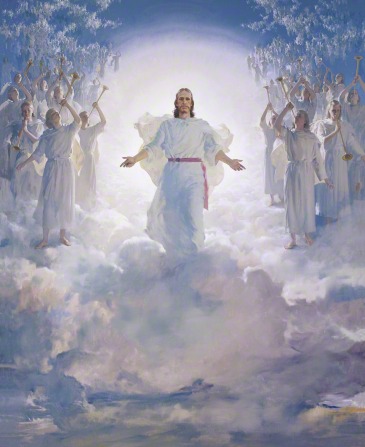 Faith, p. 96
Faithful
(Mosiah 4:30)
Image:  Harry Anderson
[Speaker Notes: Anderson, Harry.  (2020).  The Second Coming. The Second Coming, by Harry Anderson (62562); GAK 238; GAB 66; Primary manual 5-28; Primary manual 6-28; Primary manual 7-25; Matthew 16:27; 24:30–31; 25:31.  Gospel Media Library.  Retrieved April 12, 2020, from https://www.churchofjesuschrist.org/media-library/images/the-second-coming-39618?lang=eng&_r=1]
Repentance, p. 98
Repentant
(Mosiah 4:10)
Image:  The Church of Jesus Christ
[Speaker Notes: The Church of Jesus Christ of Latter-day Saints.  (1997). CHAPTER 12:  King Benjamin. “Chapter 12: King Benjamin,” Book of Mormon Stories (1997), 32–35.  Retrieved April 25, 2020, from https://www.churchofjesuschrist.org/manual/book-of-mormon-stories/chapter-12-king-benjamin?lang=eng]
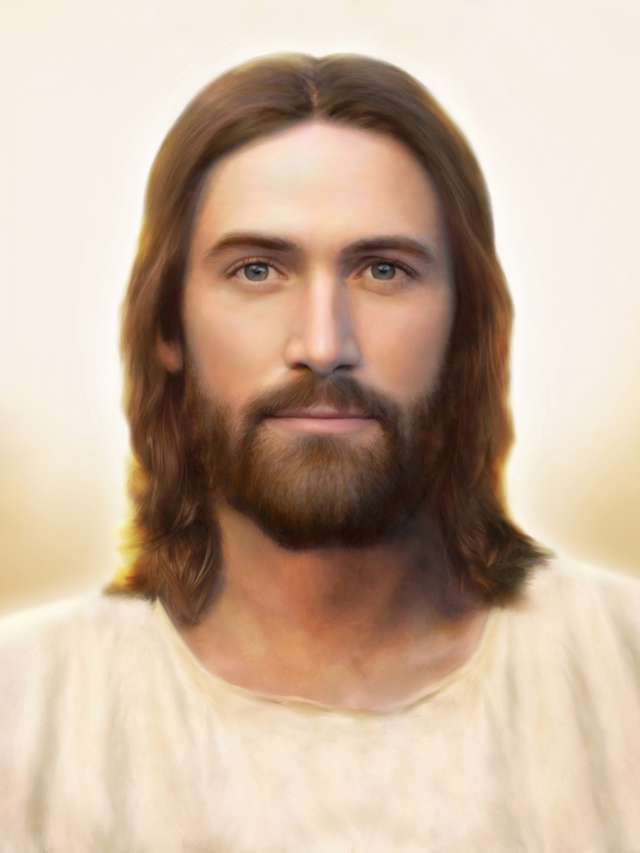 The Church of Jesus Christ, p. 77
True
(Mosiah 5:5, 15)
Image:  Brent Borup
[Speaker Notes: Borup, Brent. (2020). Light of the World.  Light of the World, by Brent Borup.  Gospel Media Library.  Retrieved April 11, 2020, from https://www.churchofjesuschrist.org/media-library/images/light-of-the-world-jesus-christ-1301483?lang=eng]
(Mosiah 4:13)
kind
Image:  The Church of Jesus Christ
[Speaker Notes: The Church of Jesus Christ of Latter-day Saints.  (1997). CHAPTER 12:  King Benjamin. “Chapter 12: King Benjamin,” Book of Mormon Stories (1997), 32–35.  Retrieved April 25, 2020, from https://www.churchofjesuschrist.org/manual/book-of-mormon-stories/chapter-12-king-benjamin?lang=eng]
hard-working
(Mosiah 6:7)
Image:  The Church of Jesus Christ
[Speaker Notes: The Church of Jesus Christ of Latter-day Saints.  (1997). CHAPTER 12:  King Benjamin. “Chapter 12: King Benjamin,” Book of Mormon Stories (1997), 32–35.  Retrieved April 25, 2020, from https://www.churchofjesuschrist.org/manual/book-of-mormon-stories/chapter-12-king-benjamin?lang=eng]
Dare to Do Right:  Crack the Code (Plain Version)
TO
TO
BE
-LY
-LY
TO
TO
TO
BE
TO
BE
BE
TO
helpful
service
(Mosiah 2:17)
Image:  The Church of Jesus Christ
[Speaker Notes: The Church of Jesus Christ of Latter-day Saints.  (1997). CHAPTER 12:  King Benjamin. “Chapter 12: King Benjamin,” Book of Mormon Stories (1997), 32–35.  Retrieved April 25, 2020, from https://www.churchofjesuschrist.org/manual/book-of-mormon-stories/chapter-12-king-benjamin?lang=eng]
Love One Another, p. 136
Loving
(Mosiah 4:13)
Image:  The Church of Jesus Christ
[Speaker Notes: The Church of Jesus Christ of Latter-day Saints.  (1997). CHAPTER 12:  King Benjamin. “Chapter 12: King Benjamin,” Book of Mormon Stories (1997), 32–35.  Retrieved April 25, 2020, from https://www.churchofjesuschrist.org/manual/book-of-mormon-stories/chapter-12-king-benjamin?lang=eng]
Image:  Jennifer Harward
[Speaker Notes: Harward, Jennifer.  (n.d.).   Sign language for “love one another.” A series of sign language illustrations to help children learn the signs for “Love One Another.” From the Children’s Songbook, page 137, “Love One Another”; illustration by Jennifer Harward.  Gospel Media.  Retrieved April 1, 2020, from https://www.churchofjesuschrist.org/media-library/images/sign-language-love-one-another-1416354?lang=eng&clang=ase]
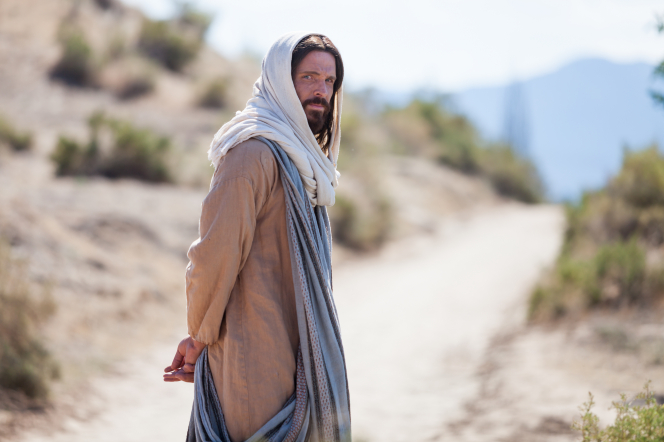 Come, 
Follow Me, Hymn #116
Christlike
(Mosiah 5:2)
Image:   The Church of Jesus Christ
[Speaker Notes: Barrett, Robert T.  (2020). Portrait of Christ Looking Back.  Portrait of Christ facing away, looking back over His shoulder.  Gospel Media Library.  Retrieved April 10, 2020, from https://www.churchofjesuschrist.org/media-library/images/pictures-of-jesus-1128833?lang=eng&_r=1]
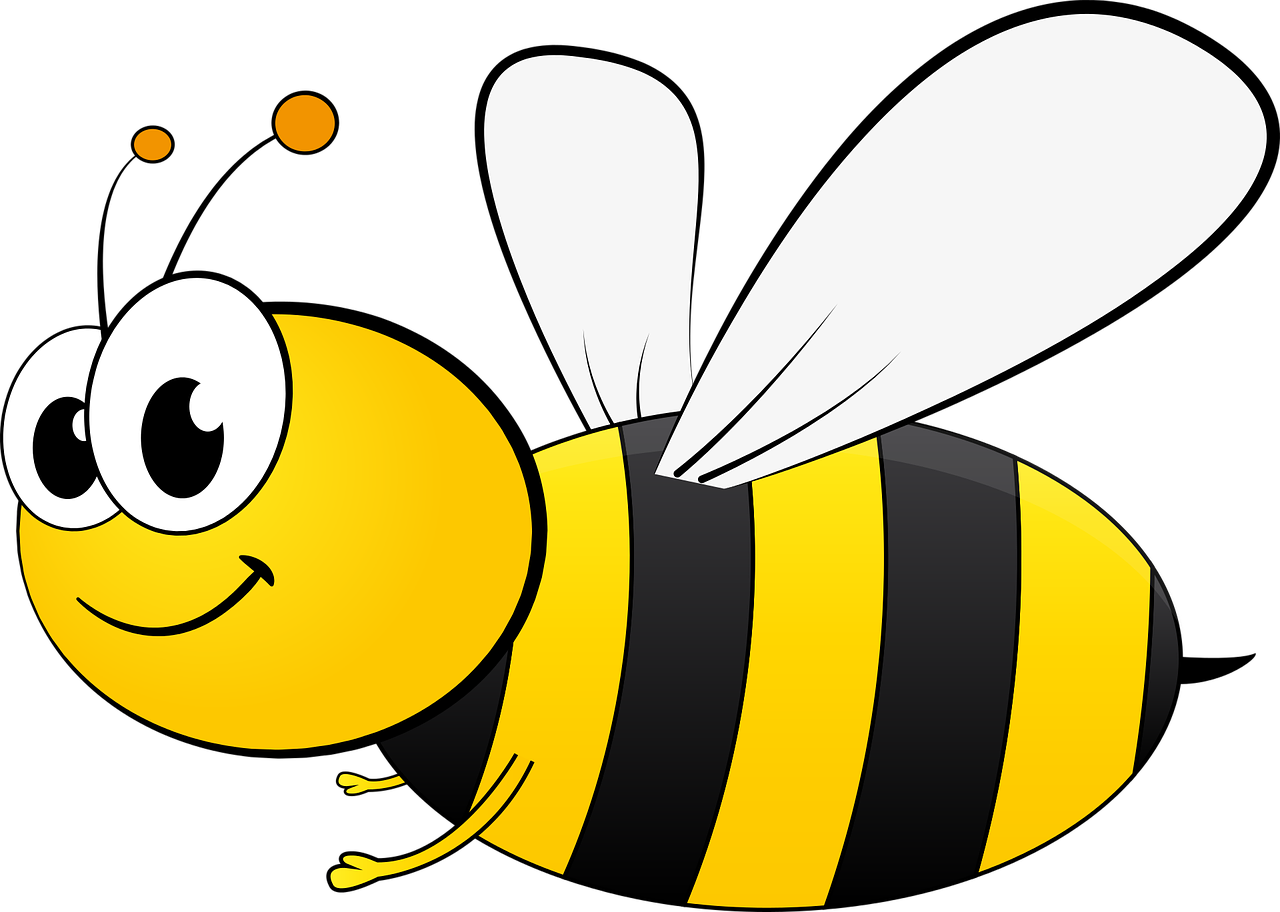 Bee of Service


Call and talk

Do a chore


Send a letter


Smile
Make a treat
Say nice things
Pray


Draw a picture

Give a present
Fill your family’s hive with honey by doing something nice for someone each day.
Spend time
Images:  Open Clipart Vectors 
& Microsoft Symbols library
Idea:  Rachel Davis
[Speaker Notes: Open Clipart Vectors.  (2017, Jan. 30).  Pixabay.  Retrieved April 20, 2020, from  https://pixabay.com/vectors/bee-beehive-hive-honey-honeycomb-2022492/

Microsoft Symbols Library.  (Icons)

Adapted from an idea by Rachel Davis.  (2012, Nov. 12).  Bee of service! Elder Ballard conference talk.  That They Might Know Thee Blog. Retrieved April 20, 2020, from http://thattheymightknowthee.blogspot.com/2012/11/bee-of-service-elder-ballard-conference.html  Direct link to game:  http://2.bp.blogspot.com/-WUU5p6YPWus/UKHKOR3TTjI/AAAAAAAAB-c/ifWG_JnzcY4/s1600/Service+Honeycomb+copy.jpg]
Follow the Prophet, p. 110
Image:  The Church of Jesus Christ
[Speaker Notes: The Church of Jesus Christ of Latter-day Saints.  (n.d.). Russell M. Nelson.
The official portrait of Russell M. Nelson.  Retrieved April 25, 2020, from https://www.churchofjesuschrist.org/media-library/images/russell-nelson-official-portrait-2018-2044670?lang=eng]
How will you “bee” more like Jesus this week?
Image:  Mohammed Hassan
[Speaker Notes: Hassan, Mohammed.  (2017, Jun. 15). Pixabay.  Retrieved April 25, 2020, from https://pixabay.com/illustrations/girl-happy-design-party-flower-2401844/  Used under a Pixabay License.  Free for commercial use.  No attribution required.  

G., J.L.  (Ractapopulous).  (2017, Jan. 27). Pixabay.  Retrieved April 25, 2020, from https://pixabay.com/illustrations/alphabet-letter-initial-background-2010750/  Used under a Pixabay License.  Free for commercial use.  No attribution required.]
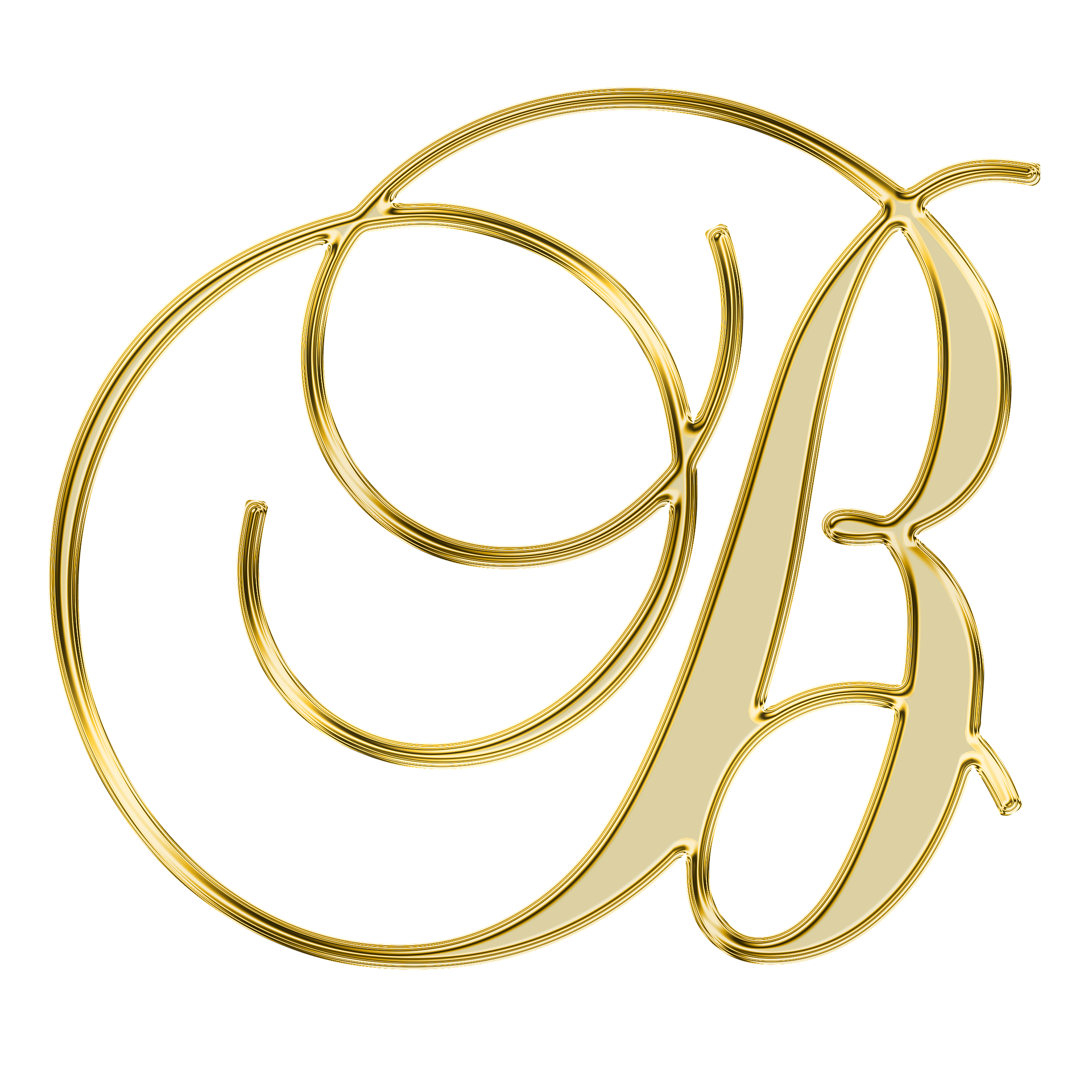 I’m Trying to Be 
Like Jesus, p. 78
Image:  JLG
Set a goal in 
each category.
Take a selfie of you working on a goal and share it with the Primary Presidency.
Image:  LDS Scriptures
[Speaker Notes: LDS Scriptures.  (2019, Sept. 29).  Facebook.  Retrieved March 21, 2020, from https://www.facebook.com/LDSScriptures/posts/i-made-a-printable-for-children-youth-and-adults-for-the-new-children-and-youth-/10162215806570257/]
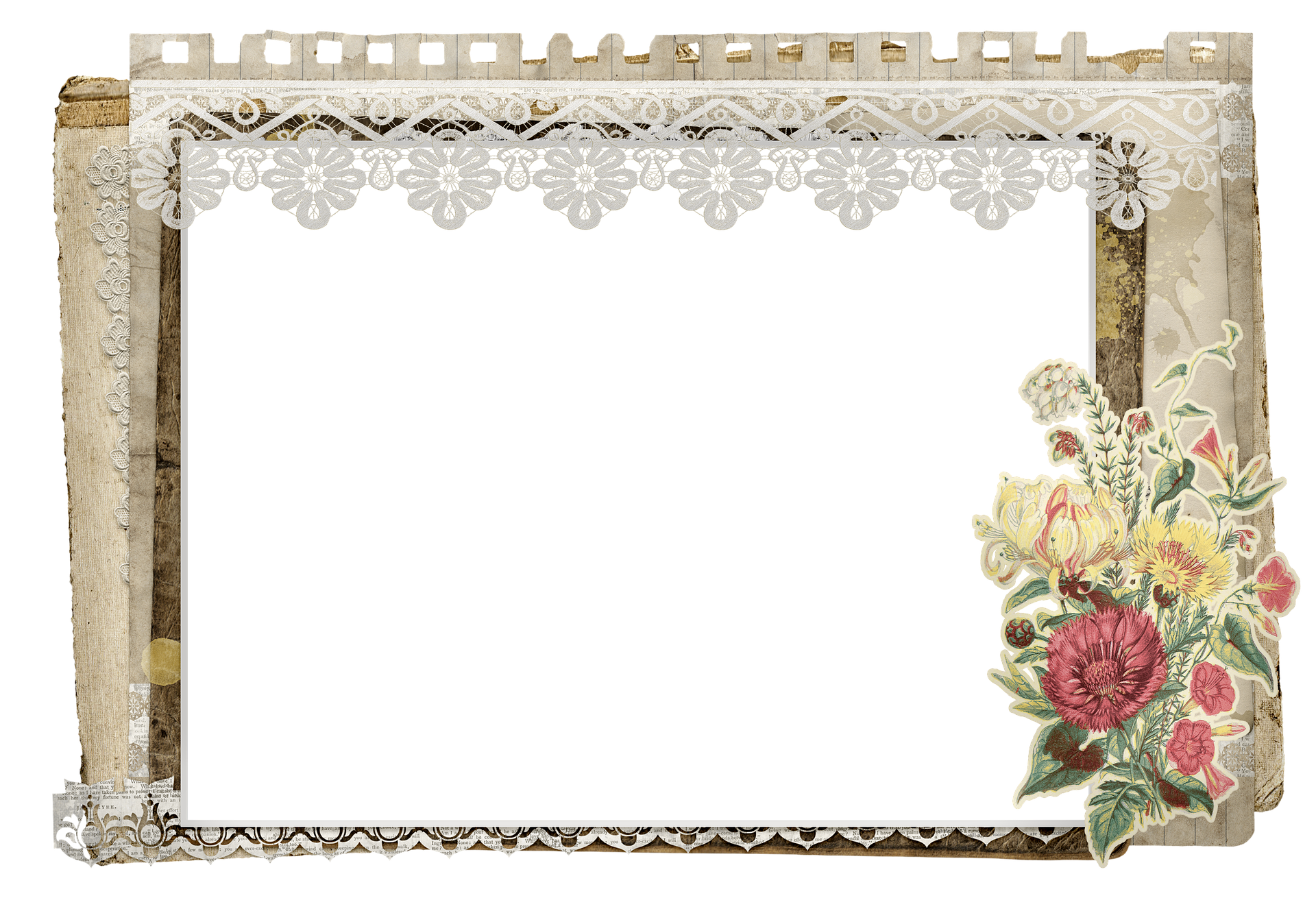 What do you wish you knew 
about Jesus’s life?
Keep a Journal

Memories
Sacred experiences
Testimony
Image:  Annelise Batista
[Speaker Notes: Batista, Annelise (Annelise Art).  (2020, Apr. 20). Pixabay.  Retrieved April 26, 2020, from https://pixabay.com/illustrations/paper-frame-lace-old-flowers-5066931/  Used under a Pixabay License.  Free for commercial use.  No attribution required.]